LAr Detector Energy Chain Design
Andrew LawrenceND Mechanical Designer
11 Nov 2020
LAr Energy Chain Overview
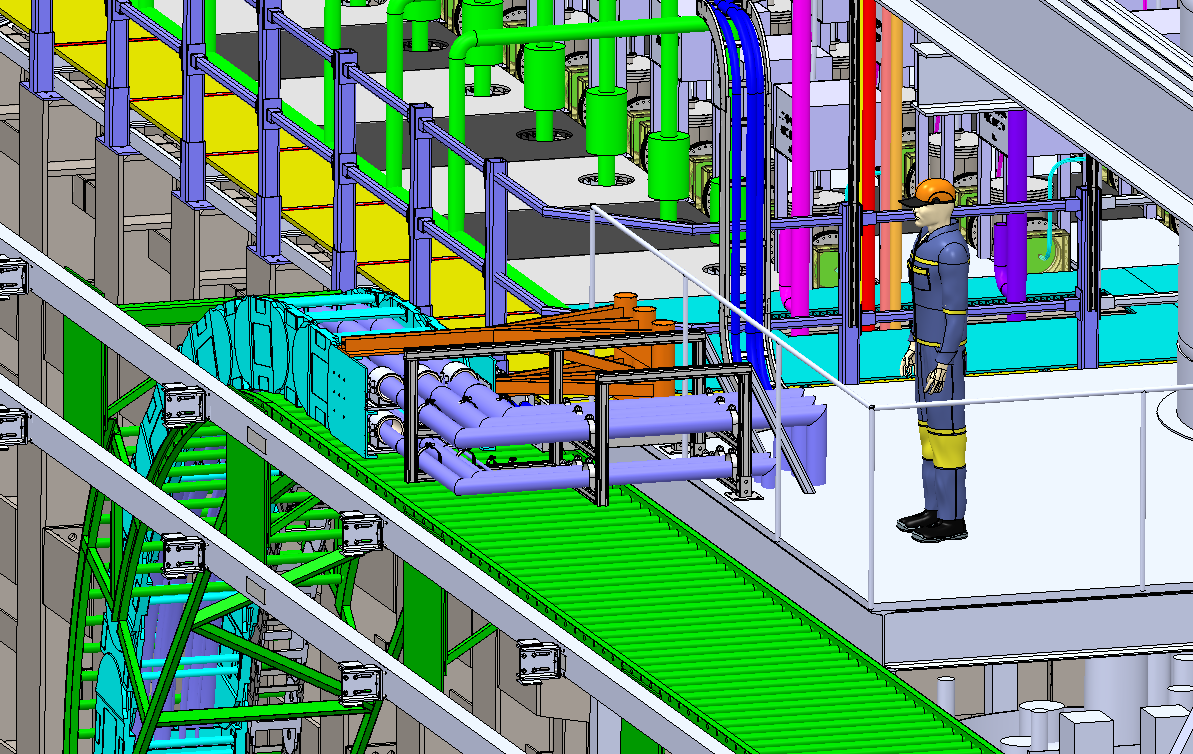 Two parallel chains will deliver utilities along stride of PRISM System 
-LAr Cryogen Supply Chain
-Power Supply/Controls/Data Chain
-Linear Motion Support Conveyor
-PRISM Anchor via Cryogen Mezzanine
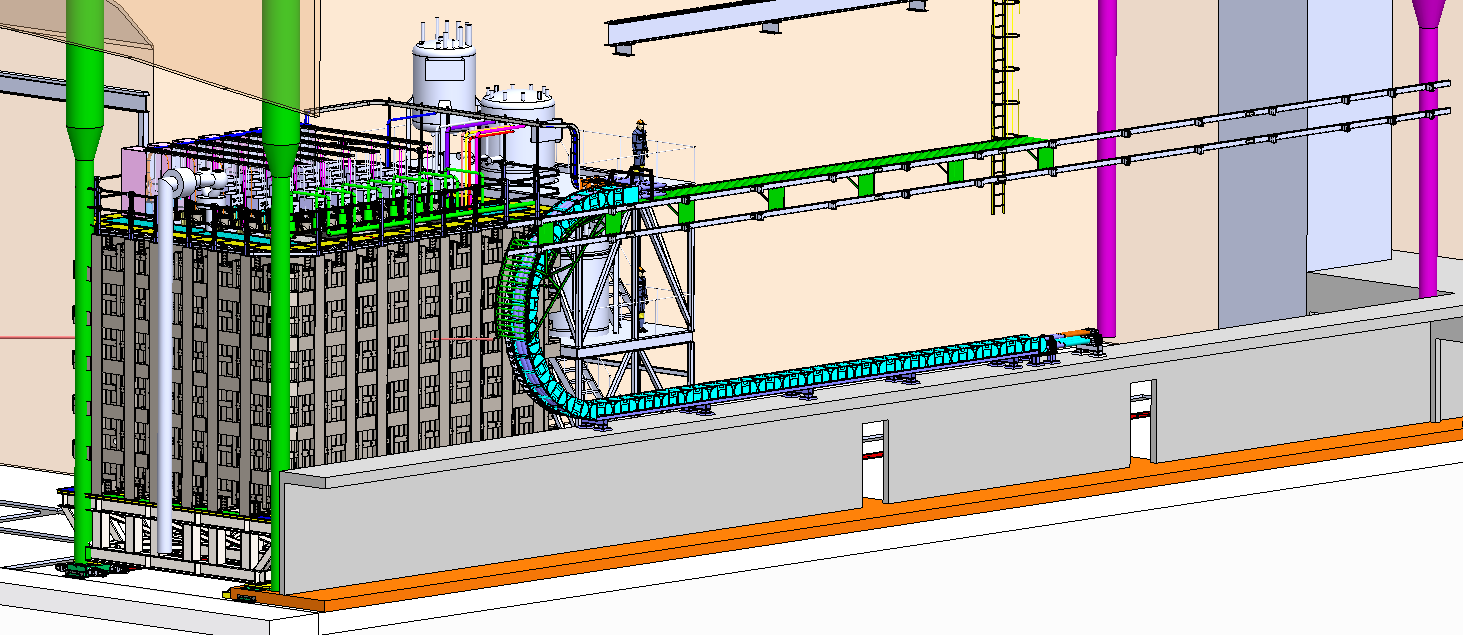 2
11/11/2020
LAr Energy Chain
Energy Chain Interface with Cavern
Energy Chain Moving End
Linear Motion Rail System
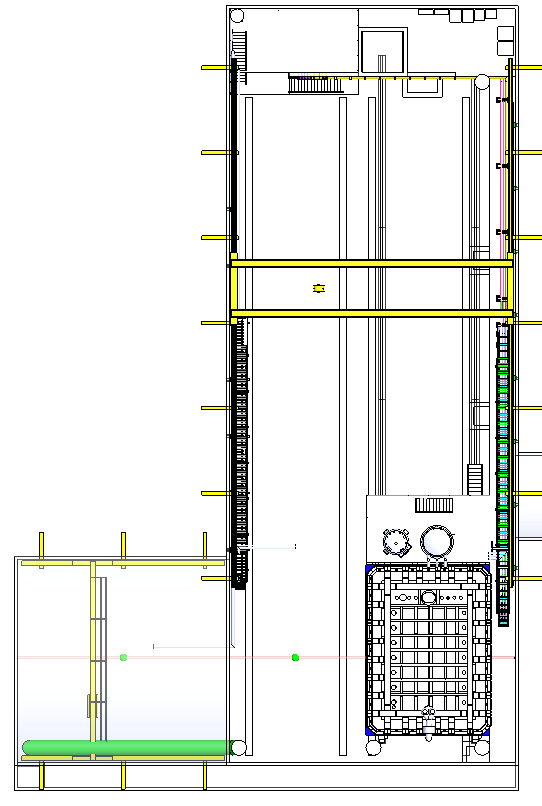 Energy Chain Fixed End
*Quantity and spacing of mounts will be determined based on method and individual load capacity
3
11/11/2020
LAr Energy Chain
Pipe Sizing and Placement
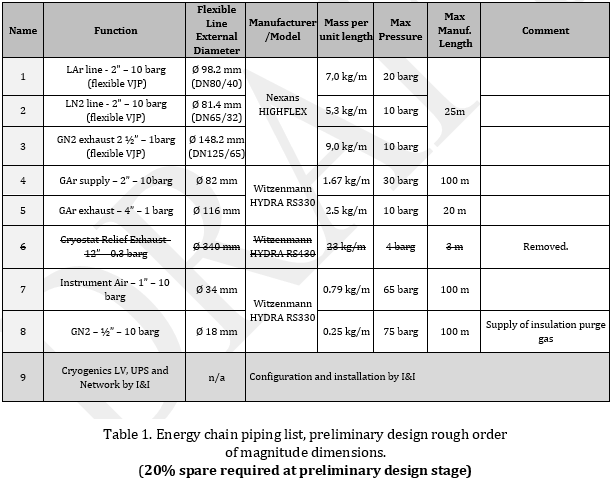 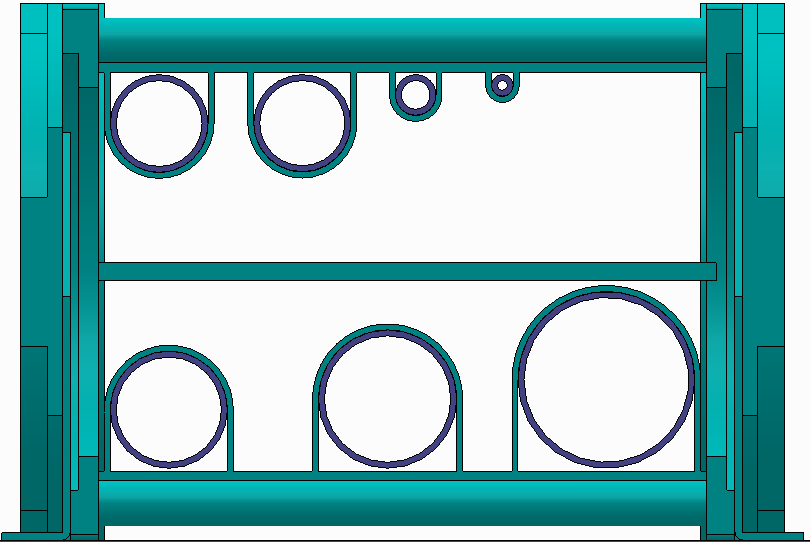 4
2
Contingency Space
~25%
8
7
3
5
1
Model: IGUS E4-350-500 
Internal Width: 350mm
Internal Height: 500mm
Weight: 65.7 kg/m
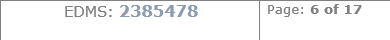 *Final sizing and layout of lines TBD
4
11/11/2020
LAr Energy Chain
Igus Shelving and Proposed Pipe Layout
5
11/11/2020
LAr Energy Chain
Cryogenic Energy Chain Load Values
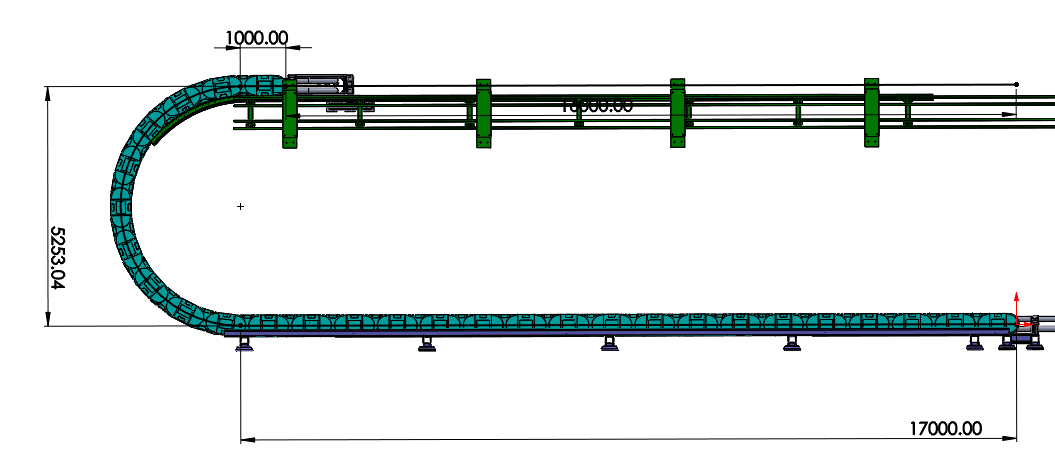 Length of energy chain: 26.25 meters
-16 m for necessary travel
-8.25 m in energy chain bend
-1 m relief at both ends
Weight of Energy Chain

Cryogenic Piping(filled): 572.1 kg

Igus Chain(65.7kg/m): 1,724.6 kg

Total Weight:  2,296.7 kg
6
11/11/2020
LAr Energy Chain
Power Supply Energy Chain
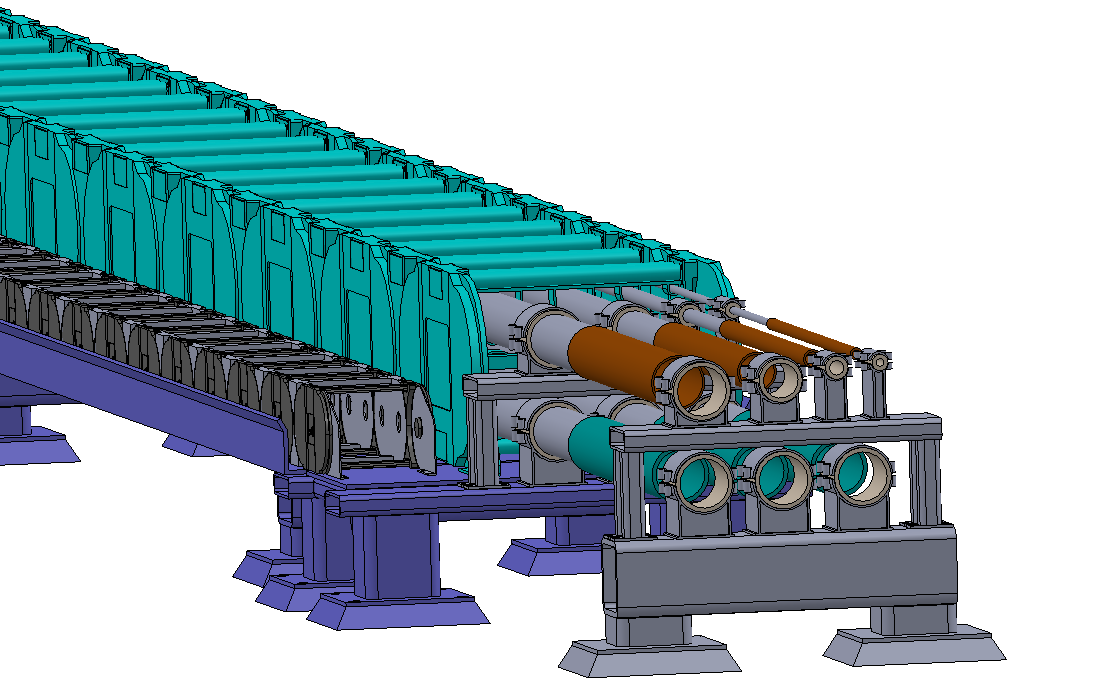 IGUS chain model for power and data
Inner Height: 162mm
Inner Width: 200mm


*chain selection to chain per volume requirements
7
11/11/2020
LAr Energy Chain
End Connections
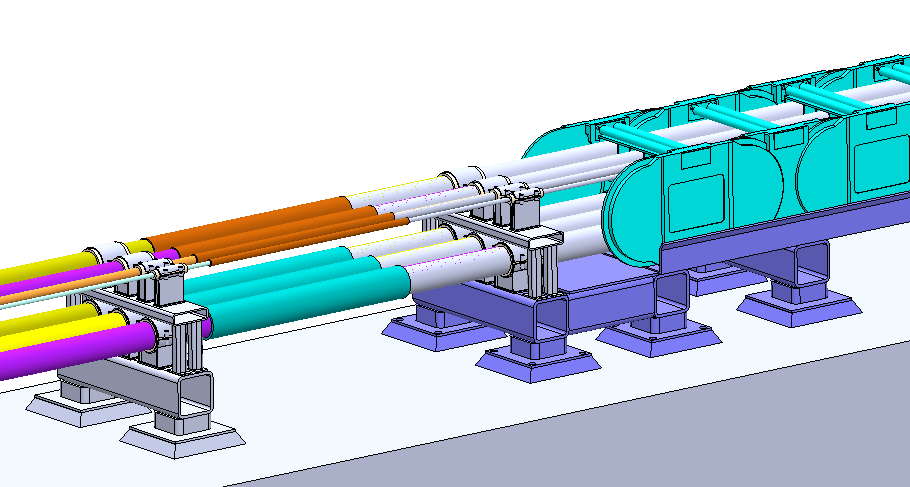 Flex Pipe
Welded Joint
Rigid Pipe
Rigid piping from cyroplant and surface transfer lines will connect via welded connections 

90 degree turn at end of chain to mate with LAr cryogenic mezzanine
Moving End
Flex Pipe
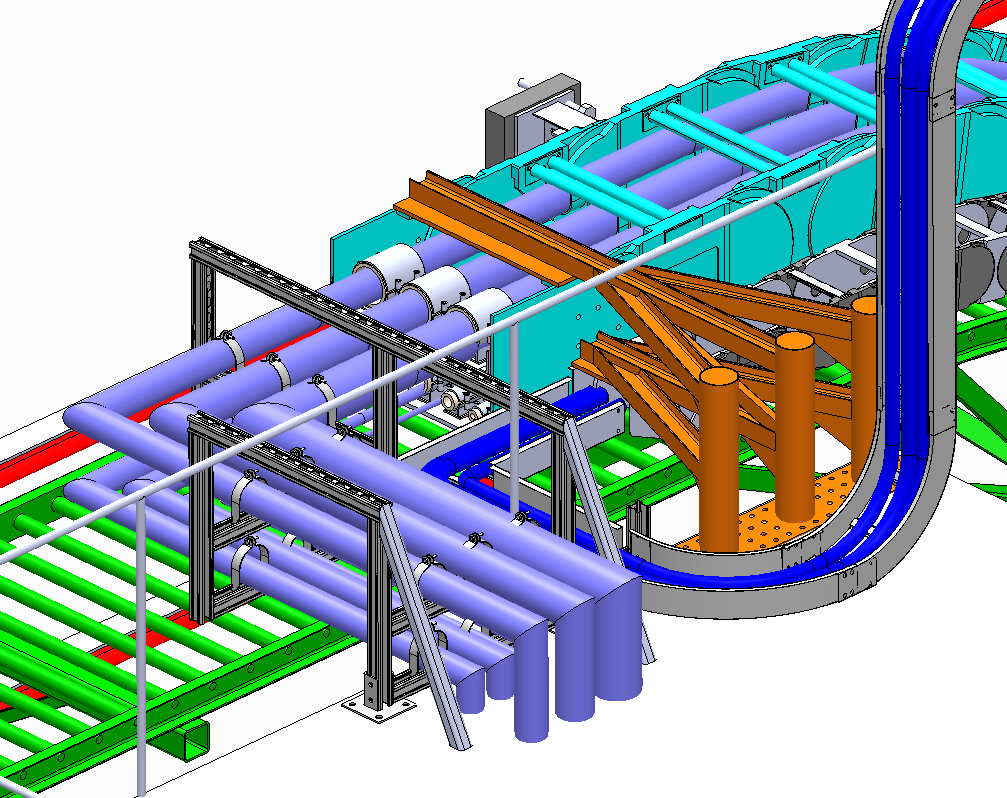 Welded Joint
Rigid Pipe
Fixed End
Anchor boom
8
11/11/2020
LAr Energy Chain
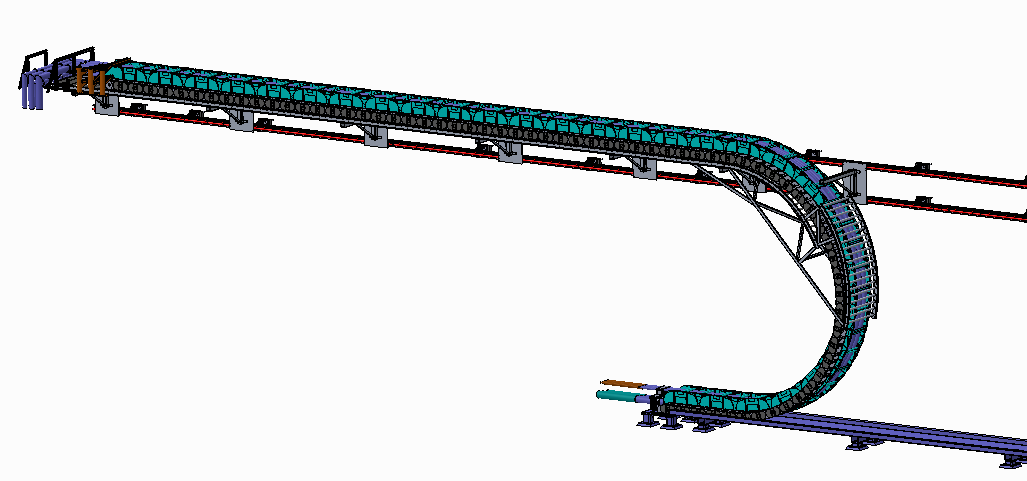 Conveyor Shelf
Energy chain traveling support needs to return with energy chain 

Can this be accomplished without another powered motion system?

Added a concentric conveyor to guide travel support back to starting position
9
11/11/2020
LAr Energy Chain
Commercially Available Conveyor
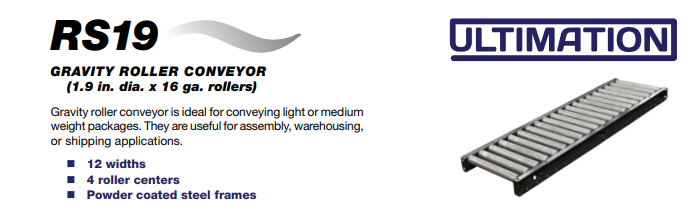 Model RS19U/G-31-6, 10’   
Rollers Max Load: 8,757kg
15m(49.21ft) of straight conveyor results in 99 rollers
99x195lb= 19,305lb (8,757kg) max load 
Frame max load:
10ft separated supports: 49.21ft x 120lb/ft = 5,905lb(2,678kg)
5ft separated supports: 49.21ft x 660lb/ft = 32,478lb(14,732kg)

*We will have to fabricate custom transfer module at end

Working with custom conveyor vendor CSE for a custom conveyor with wall-mounted rollers
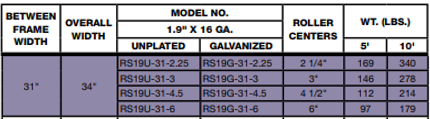 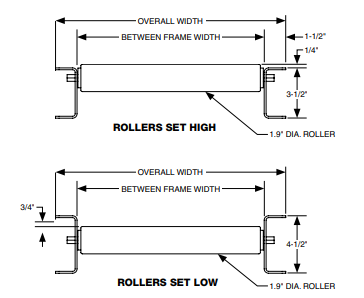 10
11/11/2020
LAr Energy Chain
Wall Mounting of Chain Support Conveyor
Travel support conveyor needs linear motion system to span travel distance of cryostat
Load Breakdown on linear motion system
Energy Chains:  								~2,405 kg 
Cryogenic Chain w/ VJP’s, 24.55m at max travel (16.3m on conveyor, 8.25m in bend): ~2,148 kg
Power Supply Chain: 24.55m at max (10.45kg/m) 					        ~257 kg
Travel Support Conveyor: 						~1,085 kg
Conveyor: 987 kg
Support Shelves: 97.12 kg , 12.14 kg per unit

Load on linear bearings(max): 			   		~3,490 kg
11
11/11/2020
LAr Energy Chain
Linear Bearing Selection
Introduced Thomson linear bearings into model.
Two preferred options given for layout:
	2 or 4 bearing per mounting pad
Option 1
Option 2
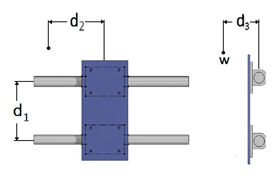 12
11/11/2020
LAr Energy Chain
Conveyor Support
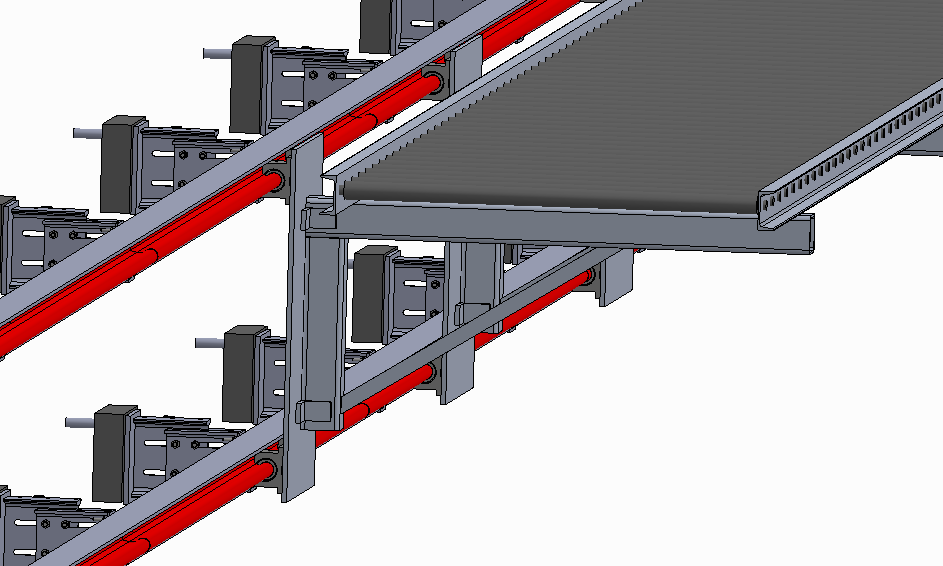 Specs:
Rail Diameter: 1.5 inch
Bearing Max Load(per): 7000 lbf, or 3175kg
Max Load per support unit: 12,700 kg
3+ support units mounted along conveyor
Total bearing max load capacity: 38,100 kg
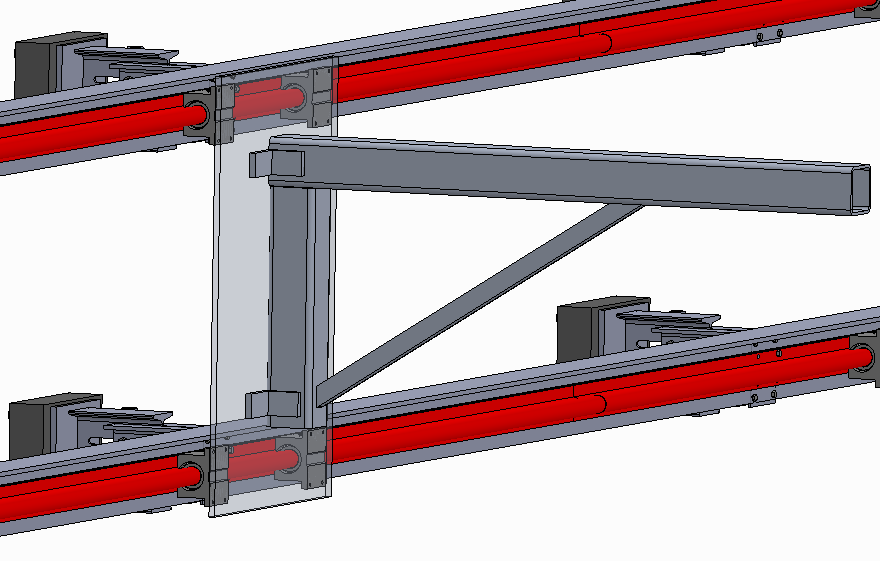 13
11/11/2020
LAr Energy Chain
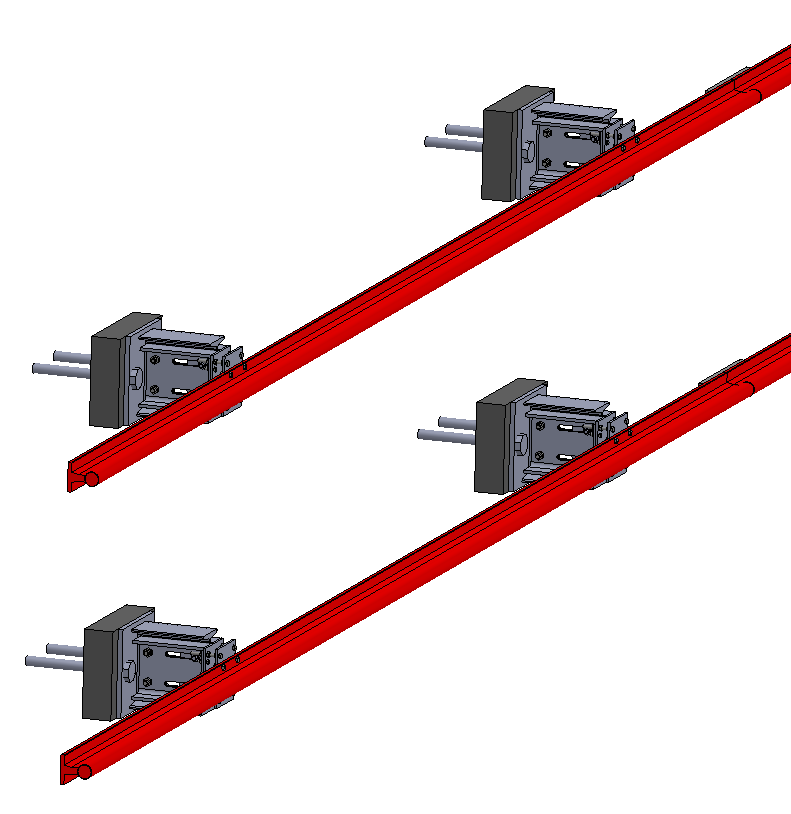 Rail Mounting
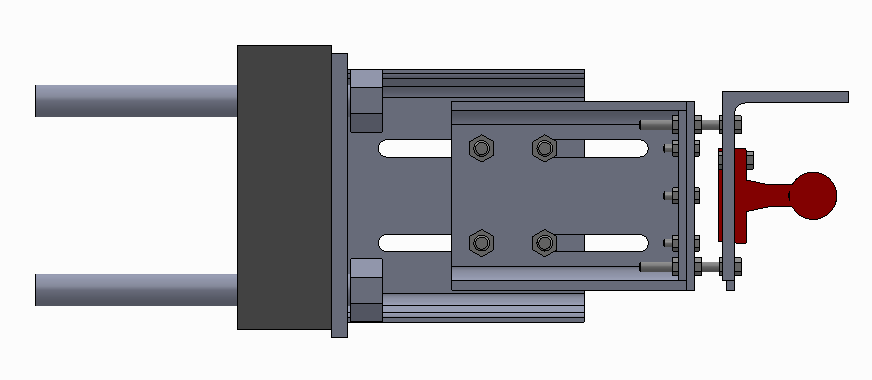 Slotted beam mounted to grout pad/shotcrete surface
3” slot + grout pad thickness (0 to 3+ inches) can overcome 6”+ variability in cavern wall surface.
14
11/11/2020
LAr Energy Chain
Cryogen Pipe Routing in Cavern
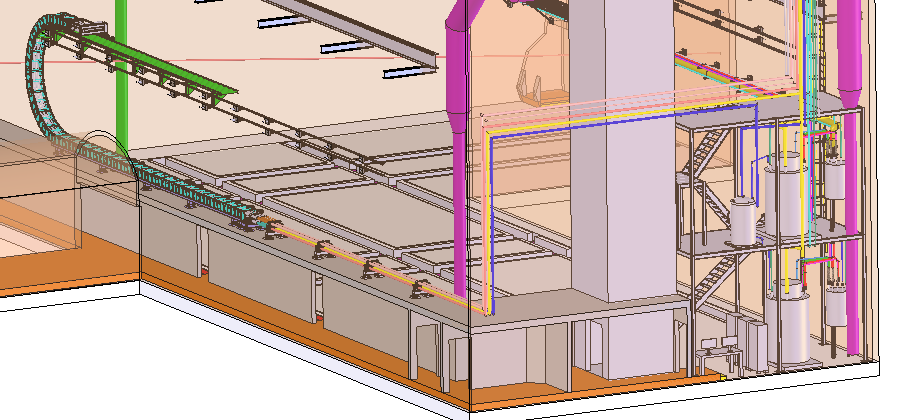 Preliminary routing along rear wall of cavern and down to egress surface. 

Concerns: Equipment placement along desired path, Interference with current ventilation model and power distribution equipment
15
11/11/2020
LAr Energy Chain